Quarterly Board Meeting
Roane State Community College
June 22, 2017
Committee on Finance and Business Operations
June 22, 2017
4
Consent Agenda
Approval of the Minutes from the April 13 and May 18, 2017 Special Called Meetings of the Finance and Business Operations Committee
5
Action Items
Approval of Recommendations on Mandatory Fees, Maintenance Fees and Tuition

Approval for Funding of Operations for the FY 2016-17 Estimated Budget and the FY 2017-18 Proposed Budget
6
Action Item A
Approval of Recommendations on Mandatory Fees, Maintenance Fees and Tuition
7
Mandatory Fee Requests
8
COSCC Project Description
Summary
Construction of Phase 1 of a parking facility that will provide 248 additional parking spaces
Phase 1 will meet the anticipated short term needs of the campus
Parking facility can be expanded in future by adding 2 decks
9
COSCC – Funding of Debt Service
Proposal:
Size student fee to meet expected debt service need @ 4% interest
Pledge additional institutional revenues to meet TSSBA pro forma requirement of 7% (@ 20 year financing)
Institution acknowledges that it will be responsible for debt service cost if eventual debt carries rate above 4%
10
COSCC Request Effect on Mandatory Fees (annual)
11
Recommended Action
Approve COSCC debt service fee at $22 per semester

COSCC pledges additional institutional funds to meet TSSBA pro forma requirements

Allows parking garage project to proceed as originally planned in size and scope
12
Indicated Student Revenue Increases
13
Community Colleges: Indicated Student Revenue Increase
14
Colleges of Applied TechnologyIndicated Student Revenue Increase
15
Recommended Maintenance Fee and Tuition Rates
16
Community Colleges
17
Colleges of Applied Technology
18
Summary Indicated Student Revenue Increase
19
Combined Fee Impact on Student Engaged in 30 Credit Hours Annually (1)
20
Recommended Actions
Approve recommended mandatory fee change for Columbia State Community College as presented in transmittal and shown on slide 9.

Approve recommended maintenance fee and tuition rates as presented in transmittal and shown on slides 14 and 15.
21
Action Item B
Consideration of Recommended Budgets

FY 2016-17 Estimated Budget 

FY 2017-18 Proposed Budget
[Speaker Notes: These are the first budgets considered by Board under full operation of the FOCUS Act

Unlike in past, detailed tables in presentation will only include information on colleges, TCATs, and System Office

At end of presentation will be requesting two actions approving budgets – 

Colleges, TCATS, & System Office

Universities]
22
Approval of the Estimated Budget2016-17 Fiscal Year
The Estimated Budget is the final approved budget for the fiscal year
Recognizes factors such as enrollment increases throughout the year, the level of grant activity, or final adjustments required by state budget action 
At year-end close, actual expenses are compared to the Estimated Budget to determine favorable / unfavorable budget variances
23
Approval of the Proposed Budget2017-18 Fiscal Year
Approval of the Proposed Budget provides the System with budgetary operating authority for the year beginning July 1, 2017 
Proposed Budget does not recognize factors such as enrollment increases, level of grant or revenue contract activity, or final adjustments required by state budget action 
The Revised Budget presented to Board in December will take these and other changes into account
24
Where the Money Comes From and What it Pays for: 2017-18 Proposed Budget
25
Where the Money Comes From and What it Pays for: 2017-18 Proposed Budget
26
Revenues:  Comparison of Estimated and Proposed Budgets
27
Reconciliation of State Appropriation
28
Revenue Sources by Sector
29
Unrestricted E & G: Expenditures by Function
[Speaker Notes: Transfers to the unexpended plant fund decreased $11.9 million, primarily at PSCC, NESCC, and WSCC.  In the Estimated budget, PSCC and WSCC were able to set aside funds for various initiatives.  These set-asides are not anticipated to be available again during FY 2018.  NESCC transferred $2.9 million in the Estimated budget to close out four capital projects.  This type transfer will not be needed for FY 2018.

TBR transferred $31.6 million to R&R funds in the Estimated budget, primarily due to the non-recurring appropriation for the community college shared services project of $28.7 million.]
30
Unrestricted E & G:  Expenditures by Natural Classification
[Speaker Notes: The increase in capital equipment occurred primarily at NASCC.  NASCC is planning to expand the Health Care laboratory used by the following programs:  nursing, surgical tech, and occupational therapy.

Transfers to the unexpended plant fund decreased $11.9 million, primarily at PSCC, NESCC, and WSCC.  In the Estimated budget, PSCC and WSCC were able to set aside funds for various initiatives.  These set-asides are not anticipated to be available again during FY 2018.  NESCC transferred $2.9 million in the Estimated budget to close out four capital projects.  This type transfer will not be needed for FY 2018.

TBR transferred $31.6 million to R&R funds in the Estimated budget, primarily due to the non-recurring appropriation for the community college shared services project of $28.7 million.]
31
Transfer Activity Summary
[Speaker Notes: Transfers to the unexpended plant fund decreased $11.9 million, primarily at PSCC, NESCC, and WSCC.  In the Estimated budget, PSCC and WSCC were able to set aside funds for various initiatives.  These set-asides are not anticipated to be available again during FY 2018.  NESCC transferred $2.9 million in the Estimated budget to close out four capital projects.  This type transfer will not be needed for FY 2018.

TBR transferred $31.6 million to R&R funds in the Estimated budget, primarily due to the non-recurring appropriation for the community college shared services project of $28.7 million.]
32
FY 2017-18 Proposed BudgetUnrestricted Funds Available & Applied
33
FY 2017-18 Proposed Budget:  Authorized Positions
34
Consideration of College, TCAT, & System Office Budgets
[Speaker Notes: This table summarizes the materials included in Board materials related to budgets for colleges, TCATs, and the System Office

Board materials also include information on university budgets

Action recommended is to approve



As part of approval of the Proposed Budgets for FY 2017-18, staff recommends that the Board authorize the Chancellor to take actions necessary to implement the approved budgets.]
35
Consideration of University Budgets
University budgets have been received and reviewed in accordance with TBR Policy 4:01:00:05, Consideration of University Budgets
University budgets have been determined to meet debt service coverage requirements;
University budgets have been found to be mathematically correct and internally consistent;
Universities have certified compliance with required representations; and
Except as noted above, no judgments have been made regarding university budgets.
Universities budgets are recommended for approval as being in compliance with the above TBR policy
[Speaker Notes: Board materials include more detailed information on university budgets as approved by the local board of trustees]
36
End of Materials
Committee on Personnel and Compensation
June 22, 2017
Consent Agenda
Tenure and Promotion Recommendations at Community Colleges
Tenure and Promotion Recommendations at Tennessee Colleges of Applied Technology
Review and Approval of Faculty Promotional Increases
Review of Institutional Requests for New or Amended Compensation Plans
System Wide Compensation Strategy
The proposal attempts to address the collective compensation issues identified by the institutions, while offering consistence & flexibility.
The recommended System Wide Compensation Strategy includes:
A salary pool would be created of 3% of salaries of all regular, full and part-time benefit eligible employees, restricted and unrestricted, on the payroll as of June 30, 2017.  This salary pool would be used for the following purposes:
Mandatory COLA of 1.7% for all regular, full and part-time benefit eligible employees, restricted and unrestricted effective July 1, 2017; and
Subject to institutional requests and Board approval, the remaining salary pool may be used for following purposes:
Supplemental COLA of 1.3%; or
Compensation Plan improvements & adjustments; or
Faculty Promotions.
Locally funded Adjustments: Institutions would be authorized to provide salary adjustments consistent with those mentioned above, as well as a One-Time Payment option, using uncommitted local funds. The institution will submit the effective date of payment with the proposal for review at the September Board Meeting.
40
System Wide Compensation StrategyContinued
Process:
Payment of 1.7% COLA effective July 1, 2017
Payment of supplemental COLA of 1.3% effective July 1, 2017 based on institutional requests
Institutions submit proposals to staff by August 16th related to use of remaining 1.3% salary pool or for locally funded requests
Board staff review, clarify, and summarize proposals.
Institutional proposals submitted to the Committee and Board for consideration during September Board meeting.
41
System Wide Compensation Strategycontinued
Institutions Providing 3% COLA
Institutions Providing 1.7% COLA
Chattanooga State	
Cleveland State	-TCATs
Columbia State	-System Office
Dyersburg State
Motlow State
Nashville State
Pellissippi State
Southwest State
Walters State
Jackson State
Northeast State
Roane State
Volunteer State
42
System Wide Compensation StrategyRecommended Action
Approve System Wide Compensation Strategy as presented, including:
Approval of the System Wide 1.7% COLA, effective July 1, 2017; and
Approval of supplemental 1.3% COLA, effective July 1, 2017, for those institutions that have requested such action; and
For institutions not electing to request a supplemental COLA, authorize the submission of proposals for use of the remaining 1.3% salary pool consistent with the purposes outlined in the Board transmittal; and
Authorize institutions to submit requests for uses of local funds for compensation purposes, consistent with the purposes outlined in the Board transmittal.
43
Executive Incentive Compensation Plan Payments
The Executive Performance Incentive Plan was approved in June 2013.
Allows a one-time payment incentive amount up to or equal to 10% of the market average salary for comparable positions.
Two components
Metric Based (85% of the 10% total):  tied to the 11 outcome measures used in funding colleges and to 5 specific metrics for TCATs
Discretionary Allowance (15% of the 10% total):  based on factors outside those enumerated within the metric based allowance
Recommended Action
Approve metric based payments as recommended in Board transmittal
44
President Emeritus Contracts
Per requirements to be compensated as president emeritus (T.C.A. § 8-36-714) and TBR Policy 5:01:03:00 Retirement, persons serving as President Emeritus must file a report for the previous year’s work (approved by the sitting President), and a copy of the contract for the next fiscal year’s work, for approval by the board.
Attached are the reports and contracts for approval for fiscal year 2017-18.
45
Appointments Reporting to the Chancellor
Recommended for Approval
Interim Vice Chancellor for Student Success - Dr. Heidi Leming
  Executive Vice Chancellor for Policy & Strategy – Dr. Russ Deaton 

Informational Only
Special Assistant to the Chancellor – Dr. Lynn Goodman
An Overview of System Office Equity Practices
TBR Personnel Committee
June 22, 2017
What is Equity?
What Do We Mean When We Say – Equal Opportunity?
What Do We Mean When We Say – Affirmative Action?
Equality
Treating everyone the same.
Equity
Intentional efforts to provide equal opportunity.
How We Do It
Training
Advising
Monitoring
Reporting
Questions?
Committee on Personnel and Compensation
June 22, 2017
Committee on Academic Policies and Programs and Student Life
June 22, 2017
Approval of New Degree Program
Chattanooga State Community College
Associate of Applied Science in Nuclear Medicine Technology (A.A.S.)
Proposed TCAT Program Terminations, Modifications, and New Technical Program Implementations
Implementations
Retail, Hospitality, and Tourism Technology at TCAT-Jackson to be located at the Lexington Extension Campus
Health Information Management Technology at TCAT-Jackson
Aesthetics Technology at TCAT-Hohenwald
Cosmetology at TCAT-Chattanooga to be located at Grundy County High School
Certified Nursing Assistant at TCAT-Crossville
Barbering at TCAT-Chattanooga
Proposed Revisions to TBR Policy 2:03:01:05 – Academic Retention and Readmission at the Tennessee Colleges of Applied Technology
Committee on Academic Policies and Programs and Student Life
June 22, 2017
Committee on External Affairs
June 22, 2017
New Role of Office of External Affairs Office Post-FOCUS Act
Dr. Kim McCormick
Vice Chancellor
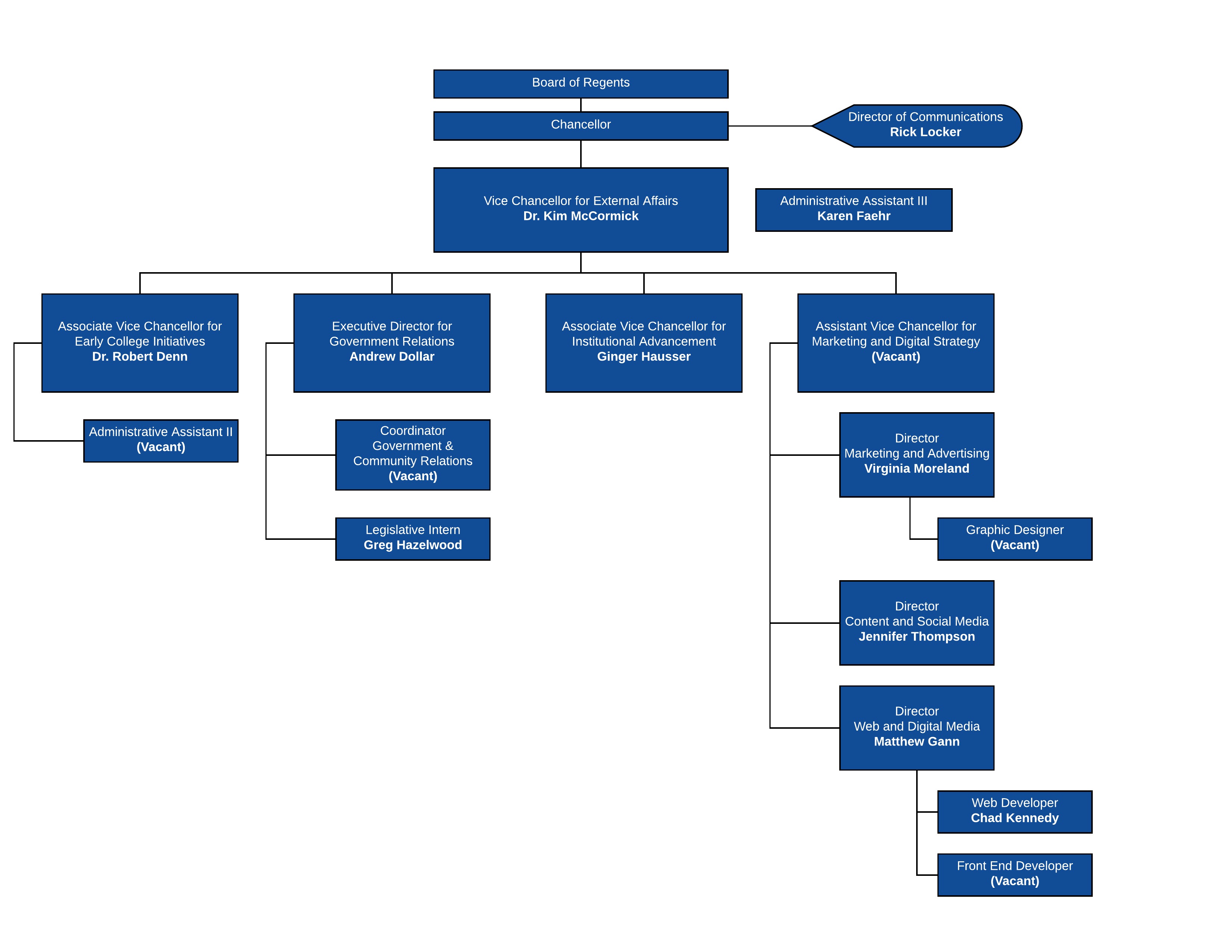 K-12 Initiatives
Dual Enrollment/Dual Credit
Department of Education Collaboration
SAILS TN
Government Relations
Enhance TBR’s relationship with elected officials, agencies, and organizations.
Design, promote, and implement a comprehensive TBR legislative agenda.
Develop innovative public policy to support higher education and workforce development.
Establish a statewide advocacy network. 
Conduct ourselves in a highly visible, responsive, and ethical manner.
Institutional Advancement
Lead system fundraising, foundation and corporate relationship development, community relations and federal grant partnerships
Support campus advancement efforts: fundraising, alumni relations, special events, grant and community partnerships
Create system network for campus advancement and grant development staff
Marketing and Digital Strategy
Customer and Data Driven Strategies
Targeted Campaigns with Traditional and Digital Media
Enhance TBR Brand from “governing board” to “The College System of Tennessee”
Promote Quality Academic and Training Programs, Both Online and On-Campus
Strengthen Relationships and Collaborations Among Our Colleges
Develop Strategic Outreach Programs for Targeted Audiences such as Veterans and Underserved Communities
Emphasize Economic Impact of Our System and Our Colleges
Provide Value for Our Colleges and Our State
Our Focus is Student Success
Our goal is to be the best community and technical college system in the country
Committee on External Affairs
June 22, 2017
Committee on Workforce Development
June 22, 2017
71
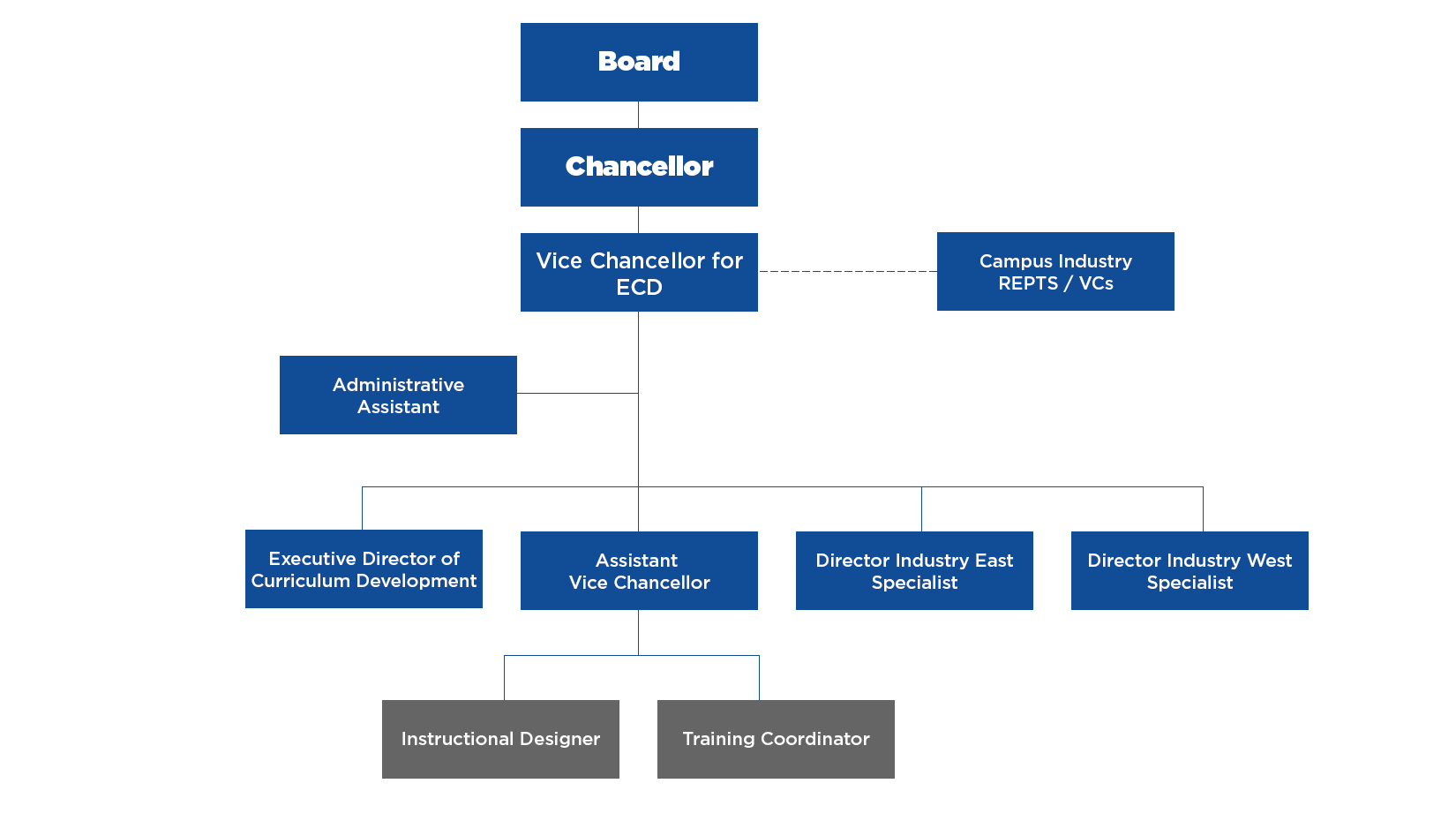 Office of Economic and Community Development Mission
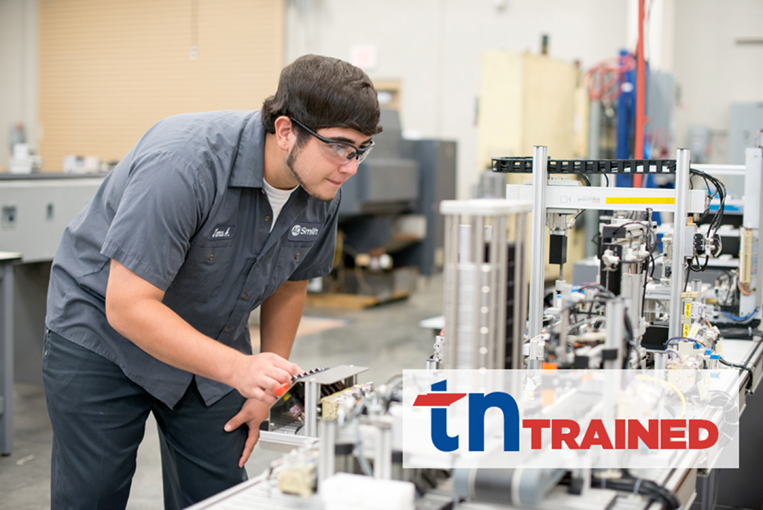 The mission is to collaborate with business, industry and government agencies to develop and deliver customized rapid response programs that provide training for workforce skills that are defined for an organization’s success.
Office of Economic and Community Development Goals
To provide strategic leadership in all phases of providing quality and customized training to best meet Tennessee’s workforce needs now and in the future.

To develop  TBR policies and procedures to aid campuses in meeting workforce needs and promoting economic development within Tennessee.
Objectives
Establish partnerships within the community to develop and promote workforce opportunities for our students , liaising with industry, business and government offices.

Develop and oversee the TN Trained Academy.

Institute and oversee the TBR Student Warranty Policy.

Partner with the Tennessee’s Department of Economic and Community Development, TBR campuses, and other state agencies for workforce initiatives.
75
WHAT TN Trained Does
CollaborateTrained Tennessee collaborates with state agencies, organizations, businesses and industry to define necessary workforce skills to ensure that Tennesseans are prepared for the demands of today’s – and future – business environments. 
Business and industry articulates the skill set of the ideal workforce, and TN Trained develops and delivers customized training programs for Tennessee’s existing and future workforce.
76
WHAT TN Trained Does
AssessTN Trained provides CONFIDENTIAL early stage needs assessments for businesses and industries considering Tennessee for start-ups, expansions and/or relocations. TN Trained also provides those same desired workforce skills assessments for existing businesses and industries that need to fill gaps in their desired workforce, or for businesses and industries changing their strategic and/or tactical directions.
77
WHAT TN Trained Does
DevelopTN Trained utilizes its statewide network of subject matter experts and those of the “client” to rapidly develop both short-term and long-term training programs to agreed upon skill levels to the potential/existing workforce, not off the shelf- customized training for your organization in a variety of media learning techniques.  
By utilizing established best practices, TN Trained will rapidly develop programs for quick delivery.
78
What TN Trained Does
DeliverTN Trained utilizes its statewide facilities – or those of business and industry – to deliver the targeted training programs to your industry schedule.
Proposed New Initiatives
Partner with State Agencies
Overview of the certification program for technical and community college representatives
Establish a Workforce Sub-Council
80
Partnerships
State ECD
Business and Industries
Marketing Materials 
Certification Program
Recruiting New Businesses

Establish a Workforce Sub-Council with campus representatives and Business/ Industry representatives
Apprenticeship Programs
Customized training for new and existing businesses
TN Trained Academy
Sample Course Work Includes:
TN Economic Development 101
Building the TN Trained Team
Developing the TN Trained Tool Box
Capstone Project and Presentation
Discussion of Committee Charter
Workforce Committee
1.  The Committee on Workforce Development is responsible for the oversight of the workforce initiatives at the six universities, 13 community and technical colleges, and 27 technical colleges of applied technology, ensuring our institutions are meeting the workforce training needs of Tennessee’s employers and citizens.


Strike through and highlighted in yellow as suggestions for removal from the Charter.
2.  The committee will:
A.  Provide oversight and make recommendations to the Tennessee Board of Regents relative to programmatic decisions including the approval of new academic workforce programs, program credentials, modifications or terminations of academic workforce offerings regarding Advanced Manufacturing, IT, and Transportation. 


Additions in green
2. The committee will:
B.	Ensure that workforce programs align with the needs of business and industry.

C.	Ensure that workforce programs enrich, strengthen, and support Tennessee citizens, the State of Tennessee’s Drive to 55, and economic development goals.

No changes
2.  The committee will:
D.	Review productivity and performance of academic and non-credit workforce programs annually and provide a report to the Tennessee Board of Regents.

E.	Provide recommendations to the Tennessee Board of Regents for creation of or revisions to policies and guidelines related to workforce entities within the TBR system’s institutions.



No changes
2.  The committee will:
F.	Encourage and recognize excellence in workforce partnerships and student’s successes including industry certifications for programs and students.

No changes
Committee on Workforce Development
June 22, 2017
Quarterly Board Meeting
Roane State Community College
June 22, 2017